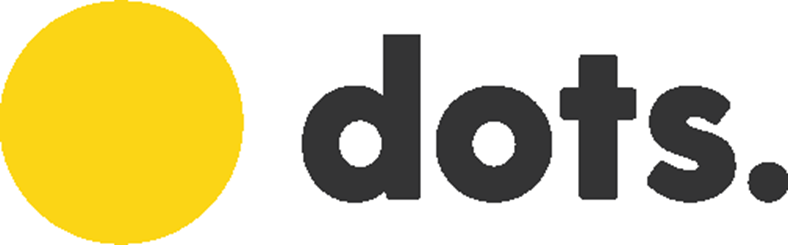 Vraag vanuit een aantal organisaties naar:

Een georganiseerd, digitaal systeem voor de wirwar  aan bestanden, mapjes, tabelletjes  en documenten van (doelgroep) medewerkers
Hoe efficiënter communiceren tussen werkbegeleiders, werking, jobcoach. ( ipv via post-its, mails, mondeling,..  )
Een makkelijk rapportage systeem ifv  aanleveren van cijfergegevens voor de subsidiërende overheid alsook voor de  werkingsverslagen. 
Verminderen van de soms dubbele administratie voor de werkbegeleiders/ coaches/ jobcoaches
Een  goede manier om competenties te meten alsook deze competenties consequent te kunnen opvolgen.
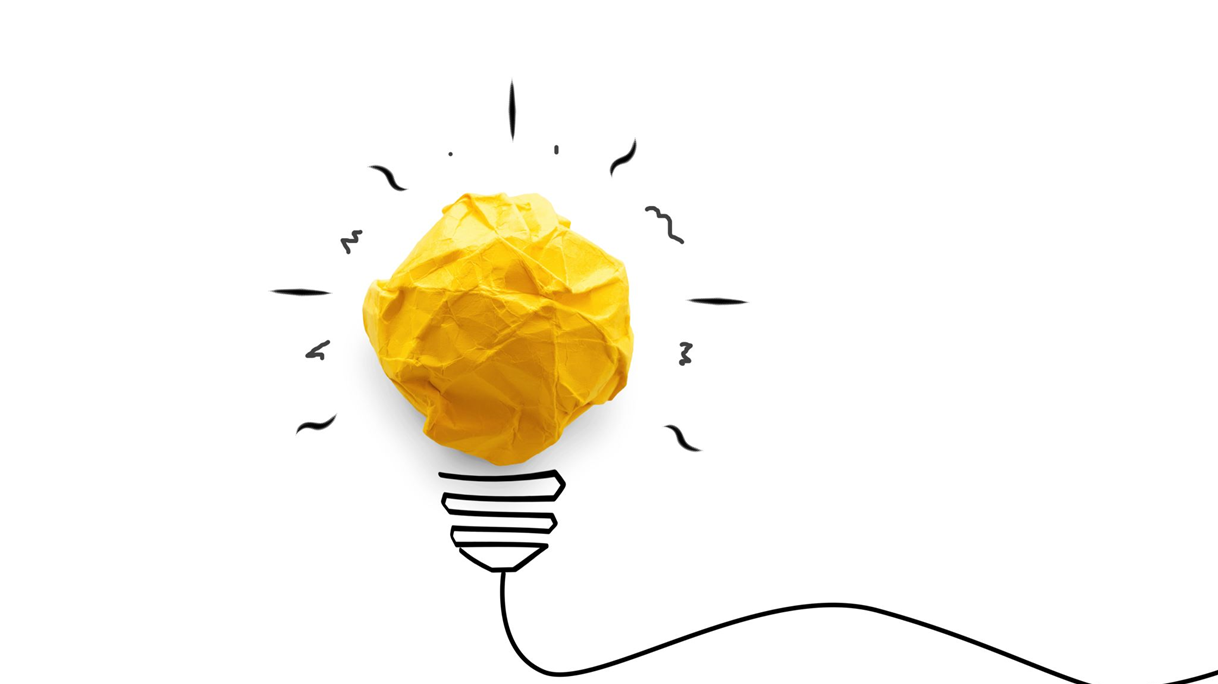 [Speaker Notes: Op een bijeenkomst van sociale economie bedrijven, een drietal jaar terug, georganiseerd vanuit de regie rol, nu Werkkracht 10 kwam aan bod dat  nogal wat organisaties zoekende waren naar een efficiënter systeem om gegevens van medewerkers bij te houden . Een 5 tal topics kwamen gemeenschappelijk naar voor.]
Lucky timing …
Het departement Werk en sociale economie (WSE)  lanceert in 2020 volgende subsidie oproep: innovatie bij bestaande sociale economie bedrijven. 6 organisaties die aanwezig waren op eerdere bijeenkomst gaan een partnerschap aan en dienen het project “DOTS” in, dat wordt geselecteerd. Het partnerschap ontvangt een mooie subsidie die een groot deel van de ontwikkeling kan financieren. 
Voor de software ontwikkeling van deze tool kiezen we voor de ICT dienst van vereniging Mintus en een werkgroep bestaande uit de jobcoaches van elke partner.
[Speaker Notes: Na zoektocht alsook demo’s van gelijkaardige pakketten bestaande software bedrijven, beslist om met ICT dienst van Mintus en OCMW in te zetten voor de ontwikkeling van ‘DOTS’. We kiezen voor een ontwikkeling startend van 0.  geen pasklaar pakket.  
En wie zijn nu deze partners?]
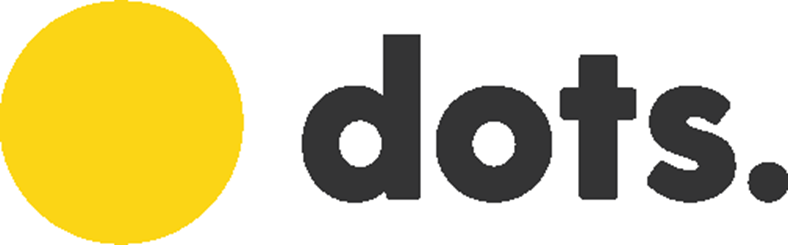 Digital On The Spot
Een krachtenbundeling van
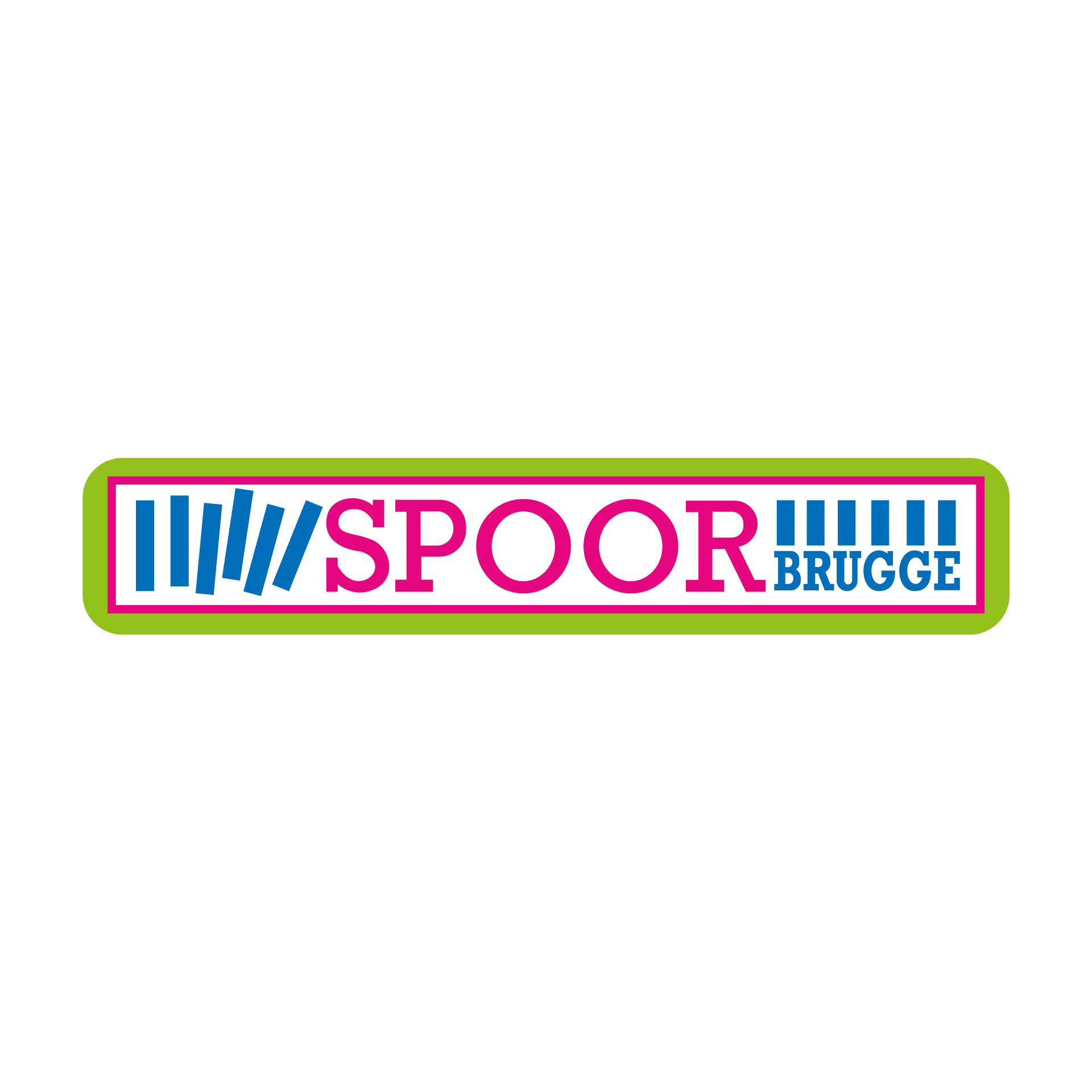 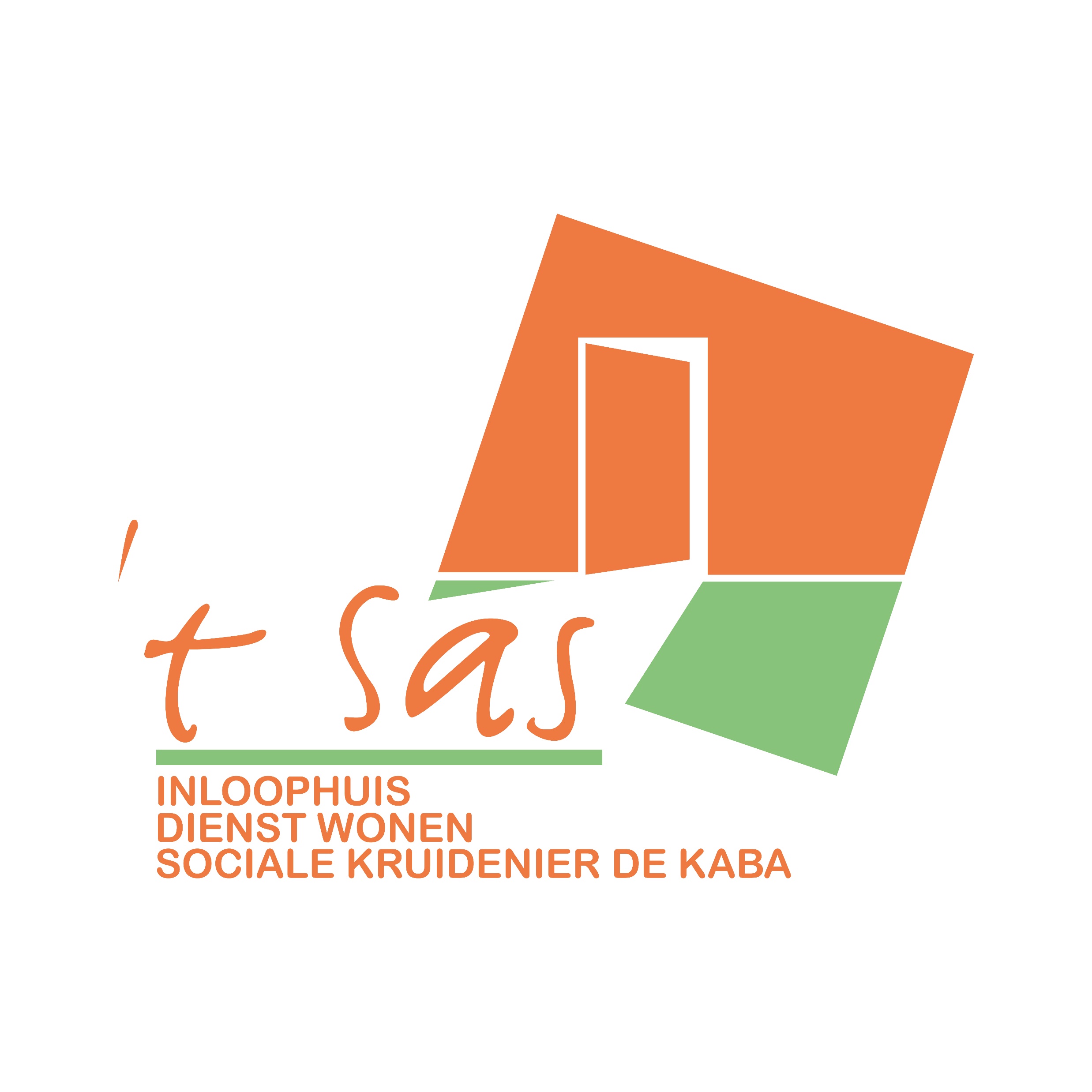 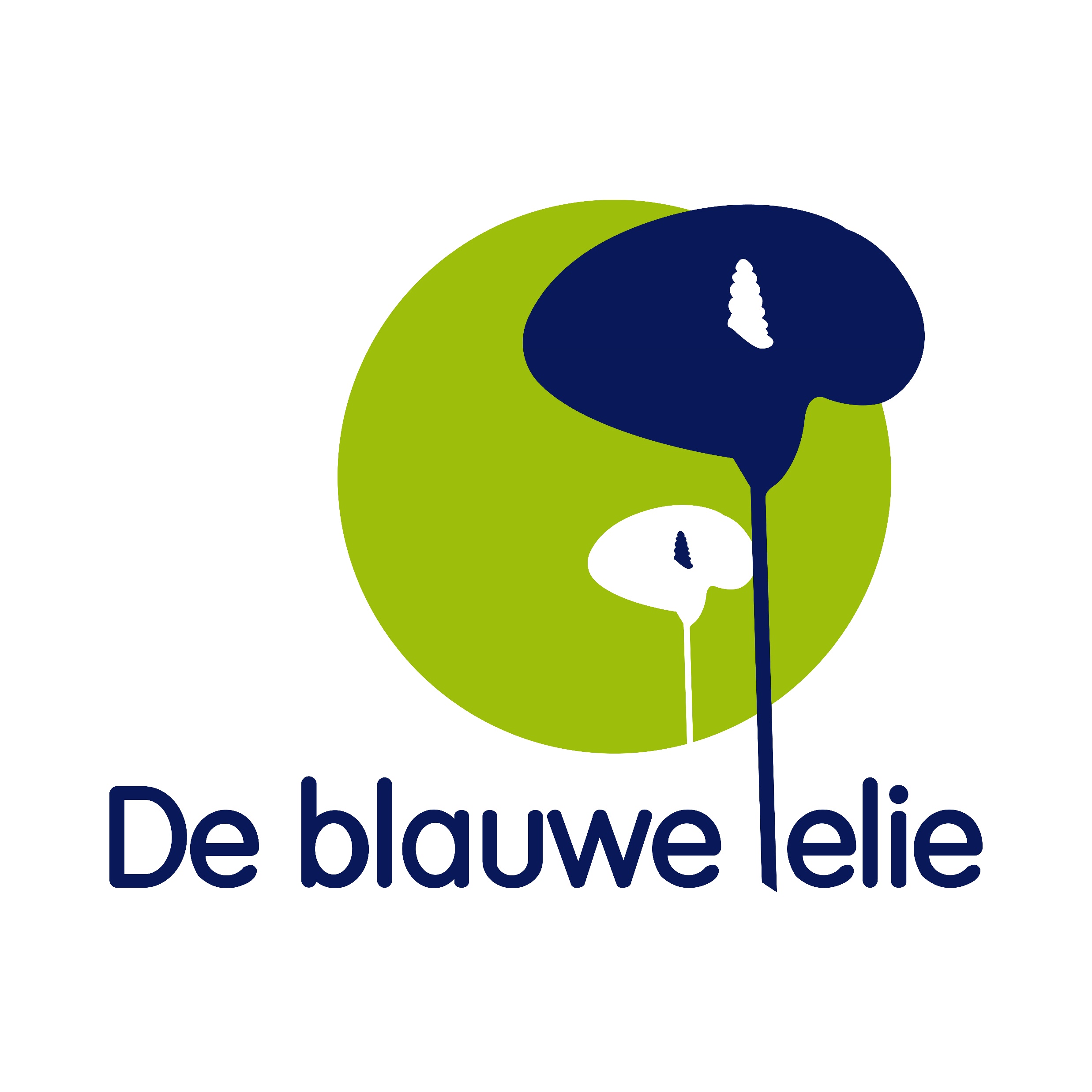 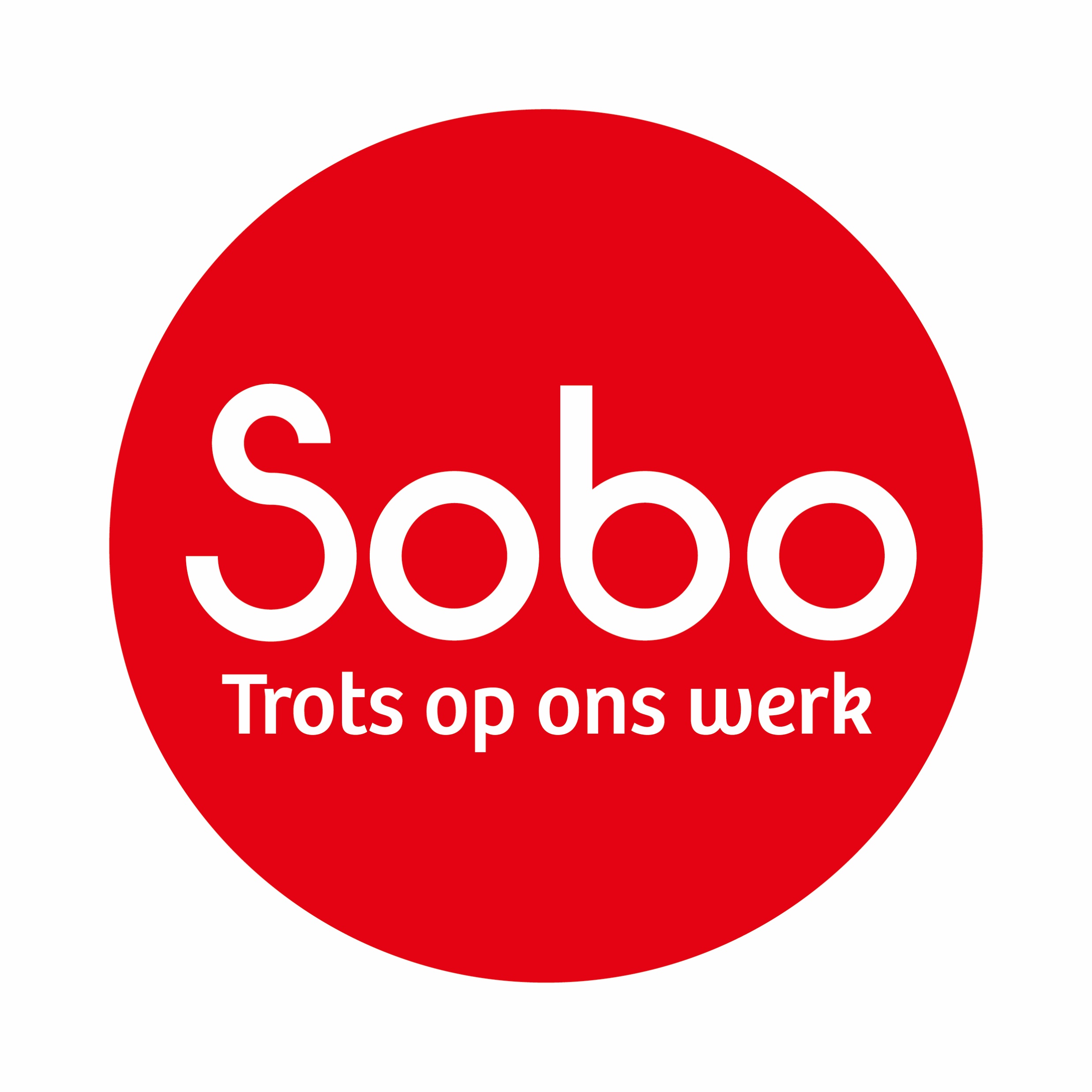 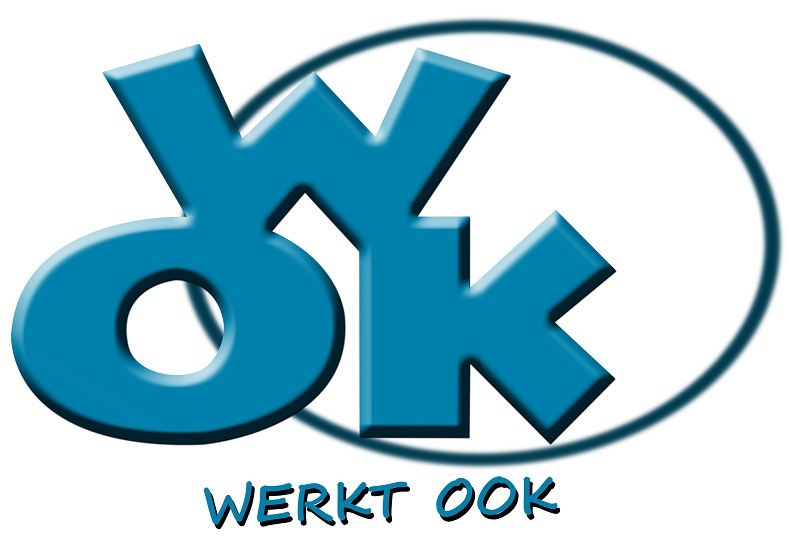 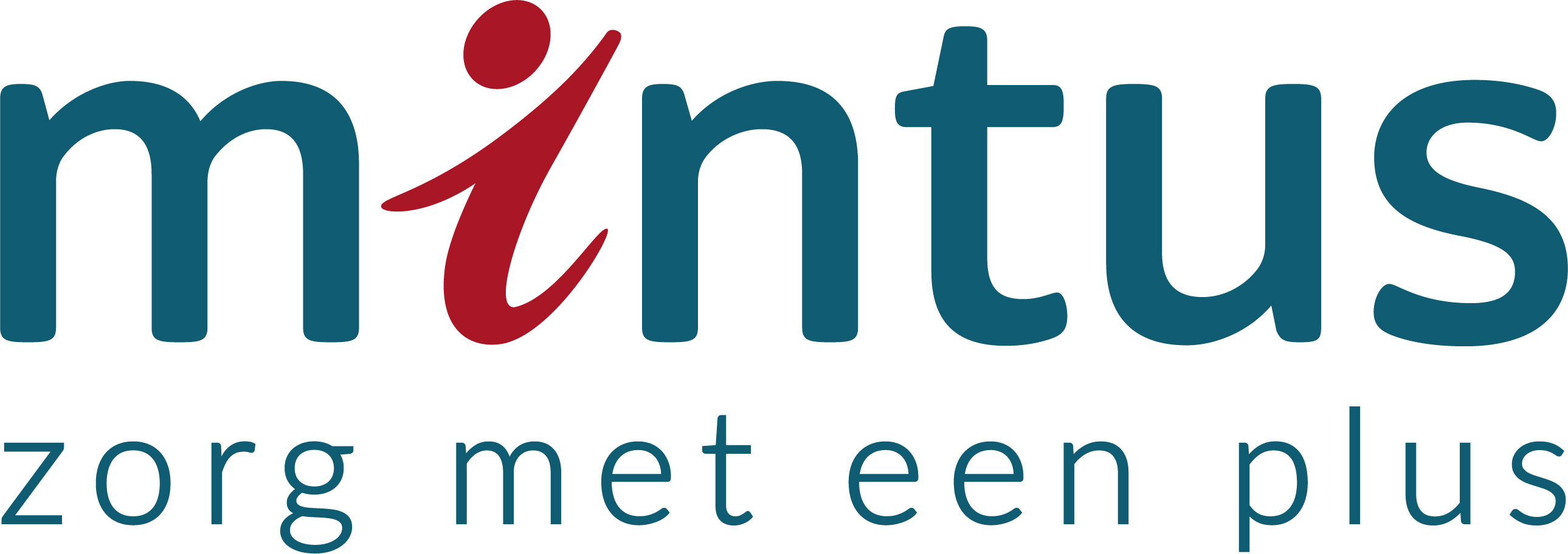 [Speaker Notes: DOTS staat voor digital on the spot en is een toch wel intense samenwerking /een krachtenbundeling van volgende diensten. 
We hebben gekozen om te werken voor 1 gemeenschappelijk software pakket. Dit is geen evidente keuzen, want wetende dat dit 6 verschillende organisaties gaat, die 3 soorten tewerkstelling aanbieden nl maatwerk, arbeidszorg en lokale diensten economie. Ook drie soorten sociale tewerkstelling waarbij zowel de registratie, het takenpakket alsook de competenties zeer uiteen liggen.]
Na 2 jaar zwoegen, proberen, bespreken,..
Stellen we met trots DOTS voor. 
En dit proberen we via een life demo waarin we aan de hand van 1 medewerker de werking van dots aan jullie willen voorstellen. 
De ontwikkeling zit in een eindfase.
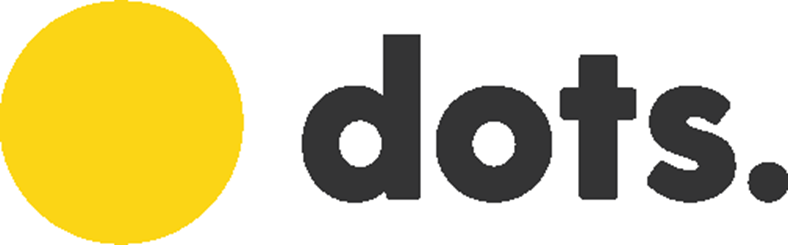 [Speaker Notes: Met de ontwikkelaars en de werkgroep was en is er nog steeds om de  2 tot 3 weken een overleg met de ontwikkelaars rond verdere uitwerking van het pakket. 
Dots is een bijna afgewerkt product. 
Het bestaat uit een back-end die alle info bevat, allemaal gecentraliseerd rond het traject van onze medewerker. Maar Dots is echter tweeledig. Naast de back –end, is er een zeer handige DOTS  app ontwikkeld zodat onze begeleiders  ON THE SPOT ook gegevens kunnen invoeren en zaken kunnen doorgeven met de back and. 
Moest dit wat ingewikkeld klinken, dan kan ik jullie nu al geruststellen. Lore en marjolein  zullen jullie een life demo geven.]
Op dit moment 6 gebruikers MAAR
Er is interesse om pakket ‘verkoopbaar’ te maken
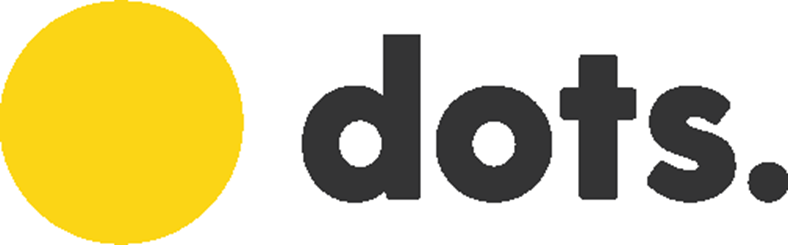